স্বাগতম
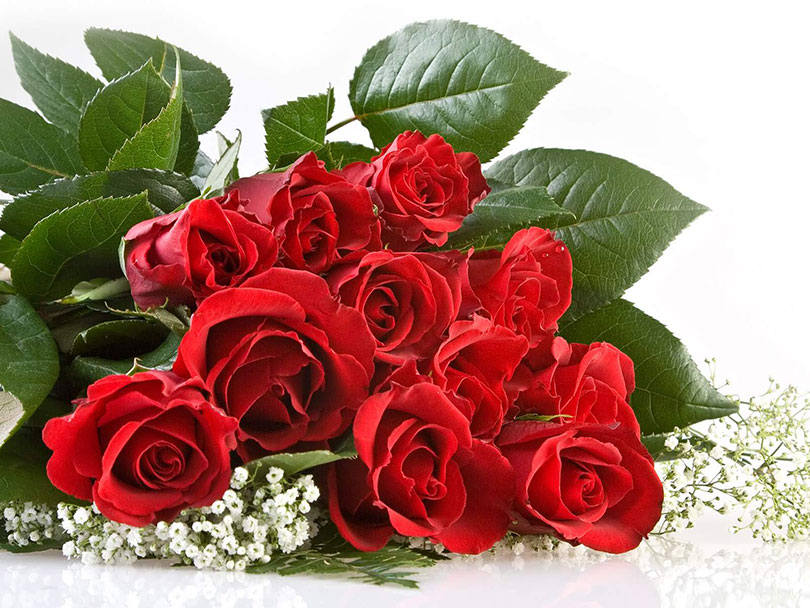 নিচের ছবিগুলো লক্ষ্য করে দেখ
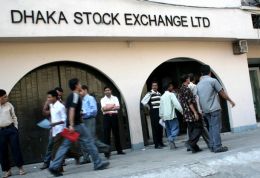 শেয়ার
এই পাঠ শেষে শিক্ষার্থীরা--- 
১।শেয়ার কী তা বলতে পারবে।
২। শেয়ারের শ্রেণিবিন্যাস করতে পারবে। 
৩।বিভিন্ন ধরনের শেয়ারের সুবিধা-অসুবিধা        	ব্যাখ্যা করতে পারবে।
৪।বাস্তব জীবনে আদর্শ বিনিয়োগ সিদ্ধান্ত 	গ্রহনে সক্ষম হবে।
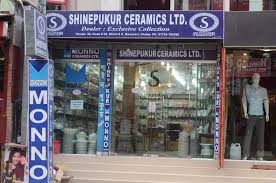 আর আই টেক্সটাইল মিলস লিঃ
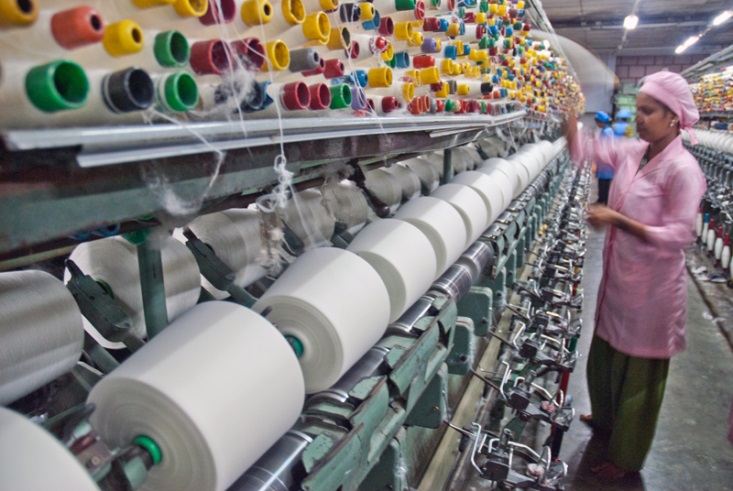 [Speaker Notes: এ পর্যায়ে একখানি শেয়ার সার্টিফিকেট প্রদর্শণ করে শেয়ারের ধারনা বর্ণনা করব।]
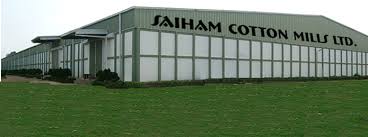 শেয়ার বলতে যা বুঝায়----
যৌথ মূলধনী কোম্পানির মূলধনের সমপরিমান ক্ষুদ্র ক্ষুদ্র অংশকে শেয়ার বলে। শেয়ার ক্রয় করে একজন বিনিয়োগকারী উক্ত কোম্পানির আংশিক মালিকানাস্বত্ত্ব লাভ করে।
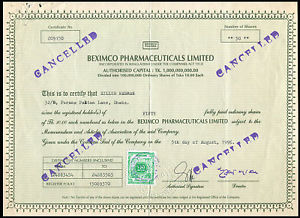 অগ্রাধিকার শেয়ারের সুবিধা
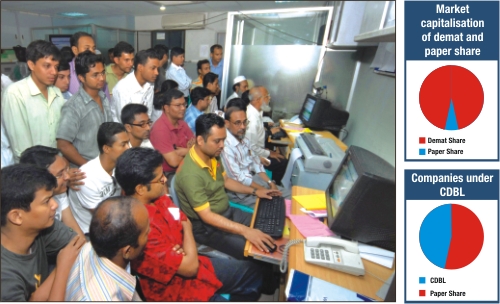 শেয়ার বাজারে ব্যস্ত বিনিয়োগকারীগণ
শেয়ার লেনদেন
১।
২।
জোড়ায় কাজ
প্রত্যেক জোড়ার শিক্ষার্থীরা নিম্ন লিখিত প্রশ্নটির উত্তর লিখবে:
১। তুমি কোন ধরনের শেয়ারে বিনিয়োগ করতে চাও এবং কেন ? দুইটি যুক্তি দাও।
মূল্যায়ন:
1।শেয়ার কী?

২।শেয়ার বাজার বলতে কী বোঝায় ?

৩।তোমার নগদ অর্থের প্রয়োজনে কিছু শেয়ার বিক্রয় করতে চাও,কোথায়-কিভাবে করবে ?
বাড়ীর কাজ
১। বিনিয়োগ কারীর দৃষ্টিকোণ থেকে শেয়ারের গুরুত্ব  বর্ণনা কর।
(প্রশ্নটির উত্তর লিখে আনবে)।
ধন্যবাদ
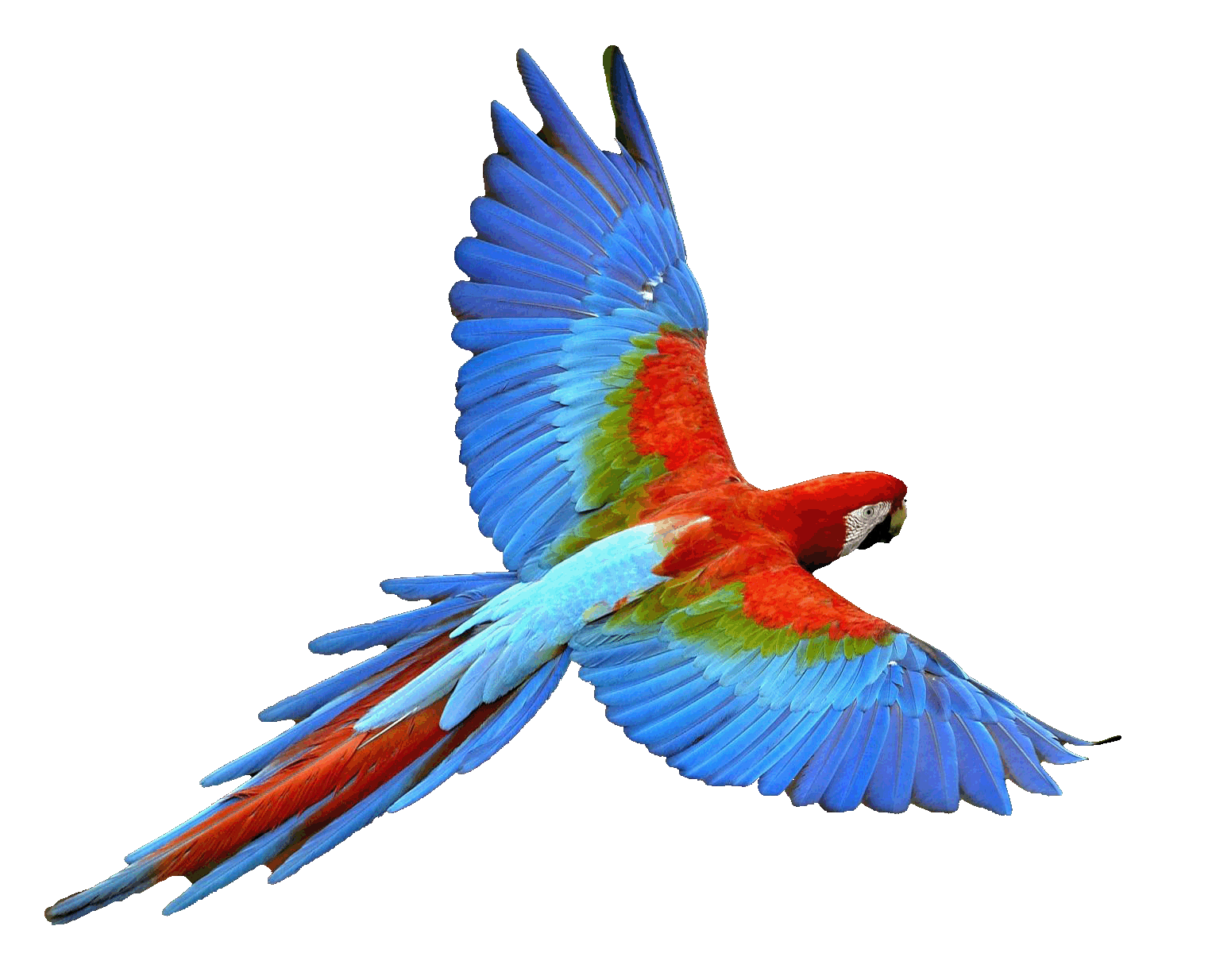